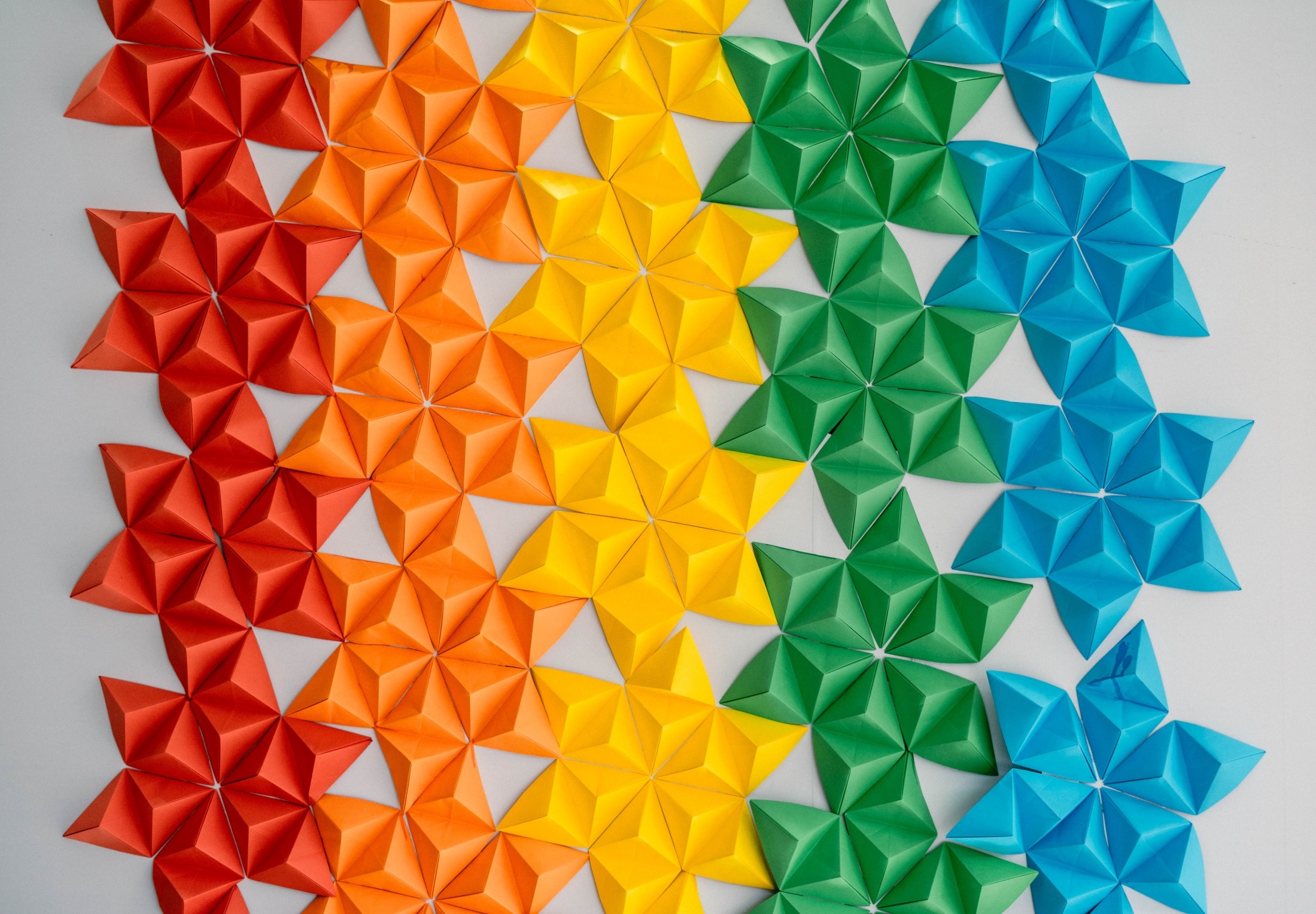 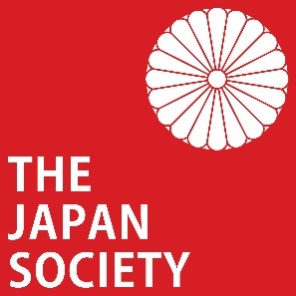 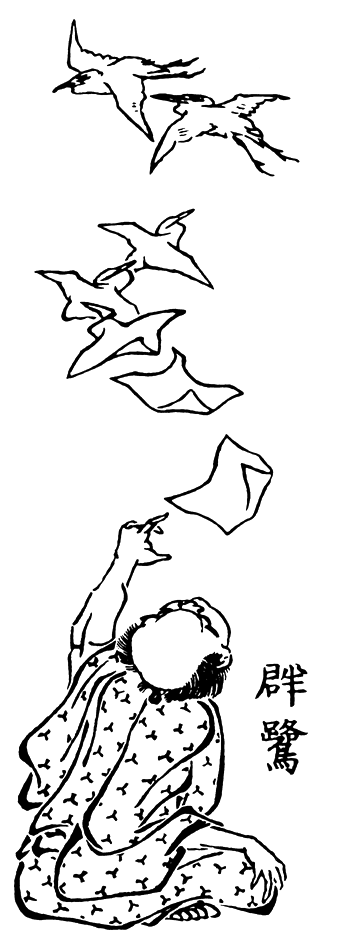 Origami and Mathematics
Background photo by Chinh Le Duc on Unsplash, edited by Japan Society
Resource designed by Tung Ken Lam in collaboration with The Japan Society
1
[Speaker Notes: A Magician Turns Sheets of Paper Into Birds” by Katsushika Hokusai, 1819]
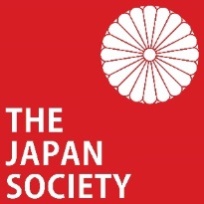 Paper and Paper Folding
Paper is a thin mat of plant fibres
Papermaking knowledge spread from China where it was invented
There are many traditions of paper folding around the world
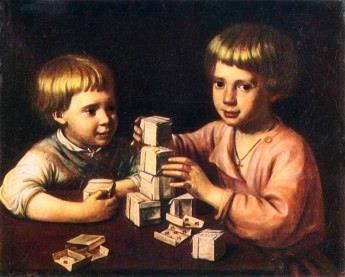 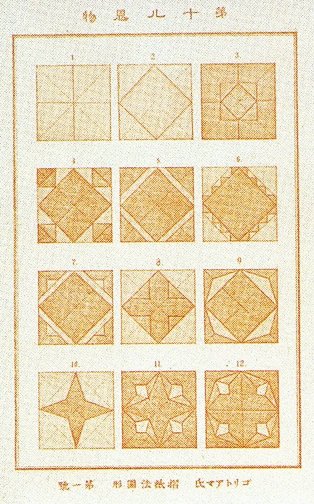 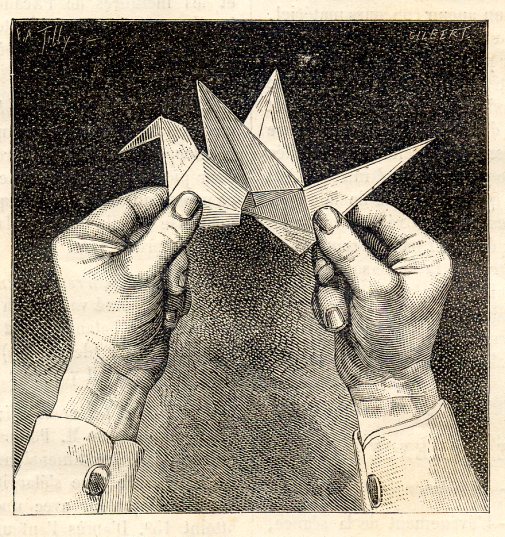 Tung Ken Lam in collaboration with The Japan Society
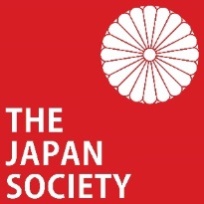 Around the World
In France, it is known as faire les cocottes
In Spain, it is papiroflexia or pajaritas
In Japan, origami means “fold paper”
折り紙
‘gami’ means paper
‘ori’ means to fold
Tung Ken Lam in collaboration with The Japan Society
3
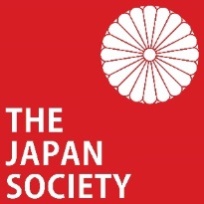 Four Kinds of Origami
Origami can be classified as:

Ceremonial - such as cut and folded paper streamers in temples and for use in rituals

Practical - for example envelopes and containers

Play – “chatterboxes” for example

Creative - origami as an artistic and educational activity
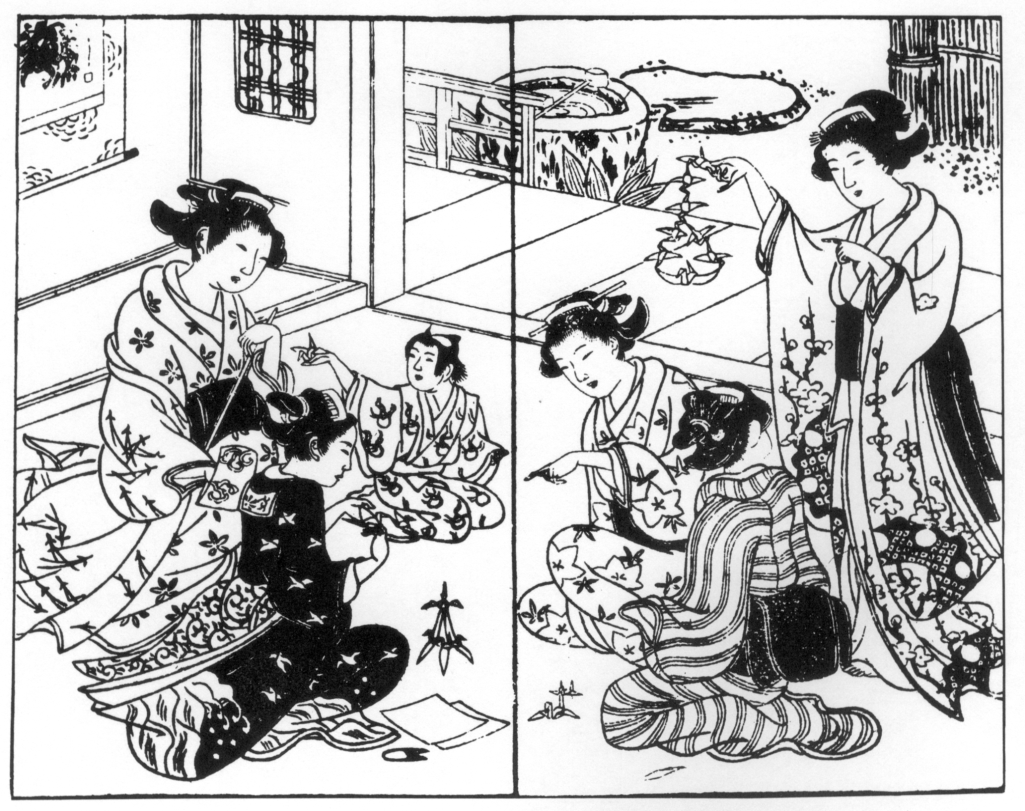 Tung Ken Lam in collaboration with The Japan Society
4
Which kind of origami are these?
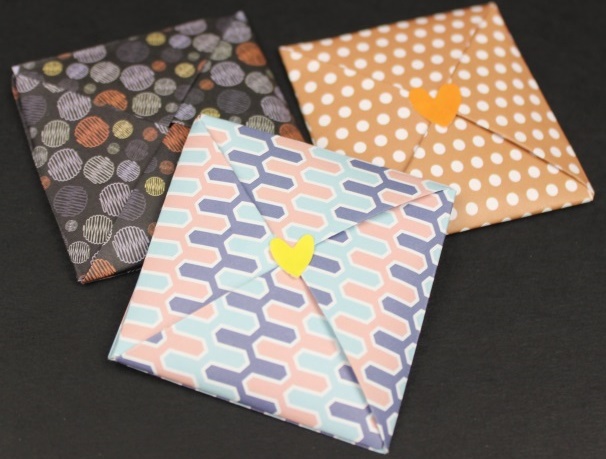 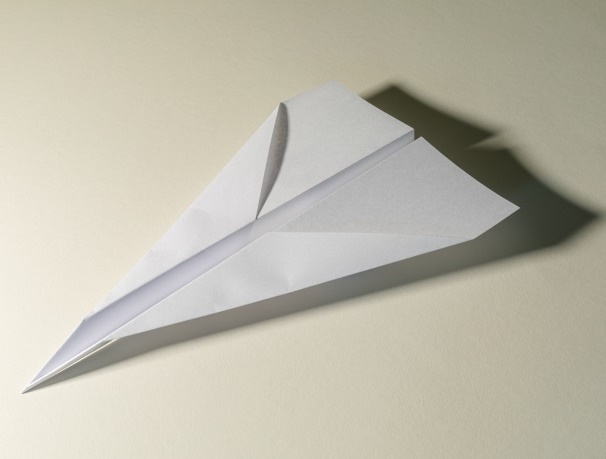 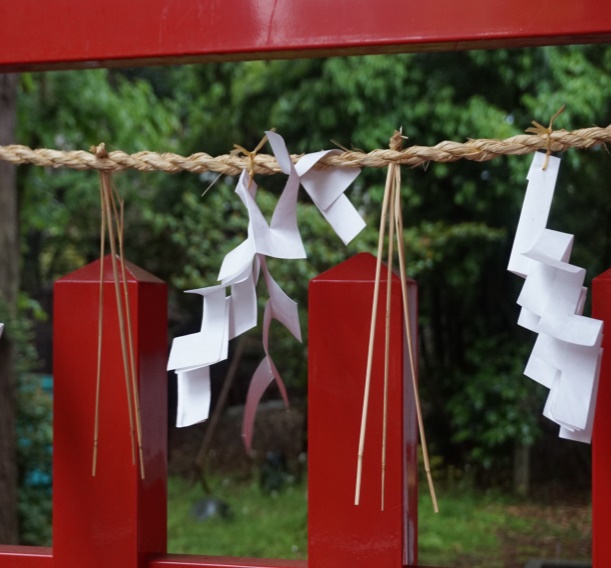 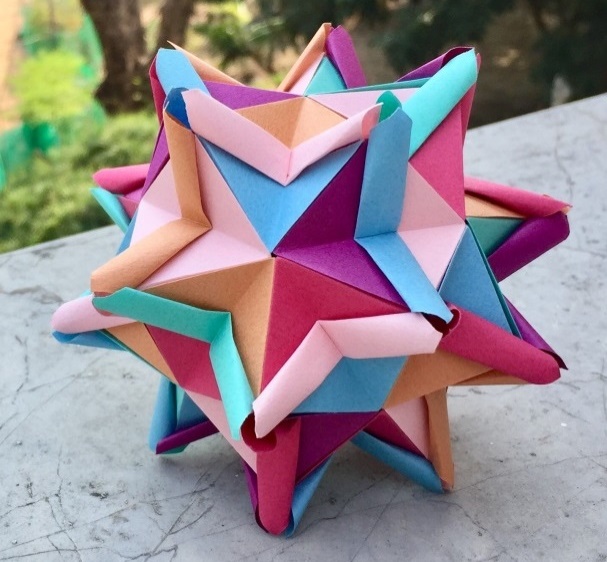 Ceremonial
Creative
Play
Practical
Images, clockwise from top L: Umamanualidades, CC BY-SA 4.0; Papierflieger -- 2021 -- 7215  by Dietmar Rabich, CC BY-SA 4.0 ; 
Tung Ken Lam; praaeew, public domain
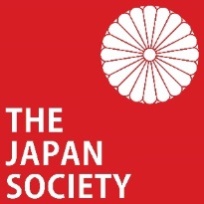 Origami in Japan
At shrines and temples in Japan you will see:
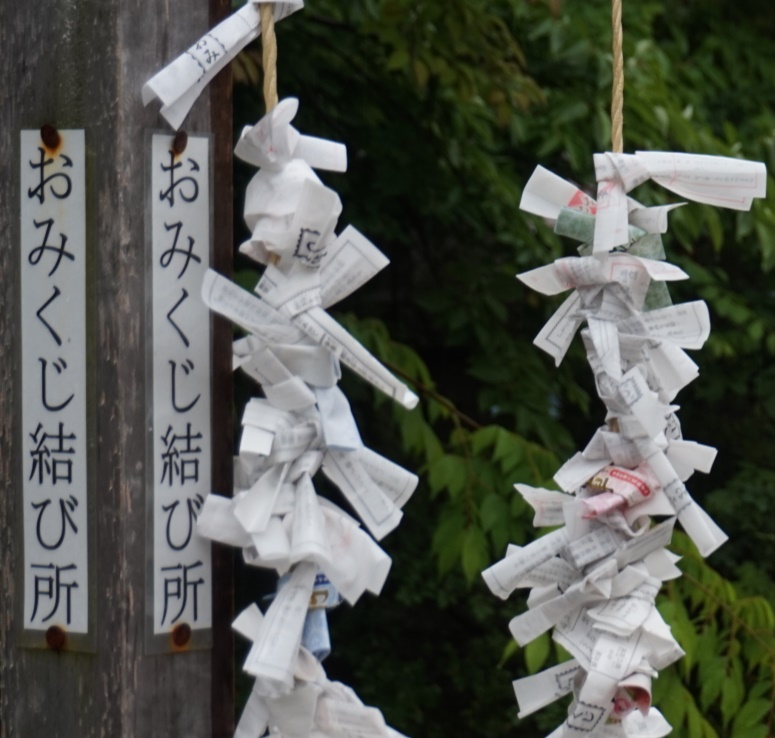 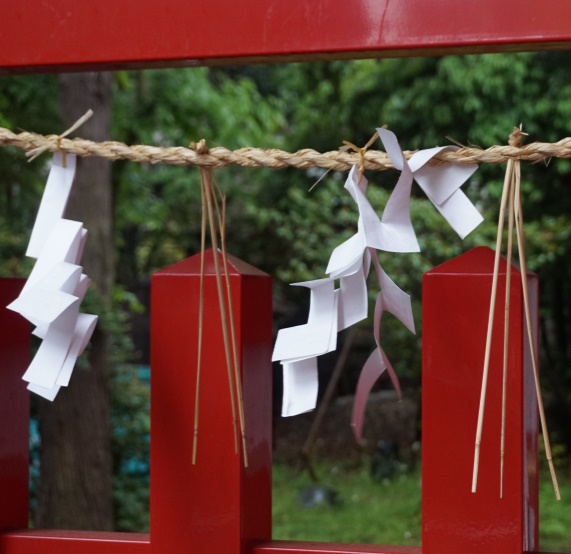 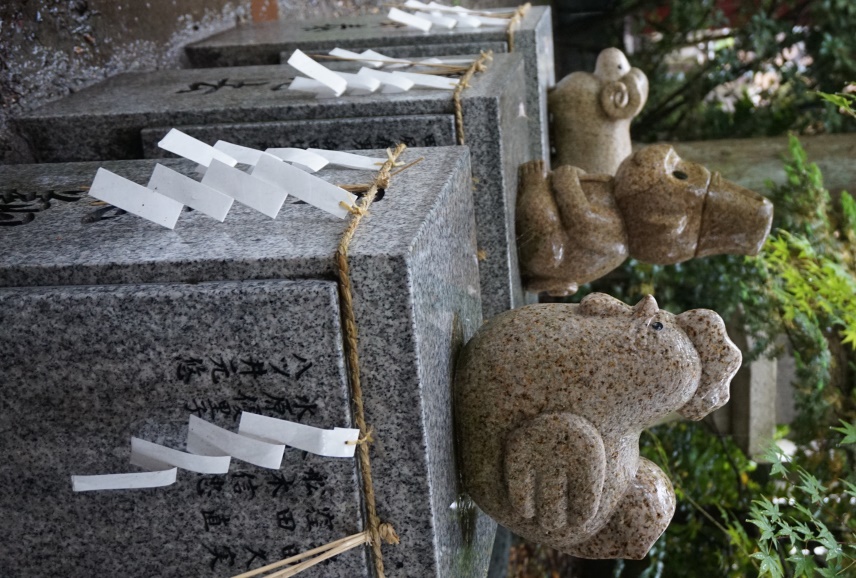 Zig-zag paper streamers attached to important objects
Paper fortunes which have been tied up and left behind
Tung Ken Lam in collaboration with The Japan Society
6
Origami in Japan
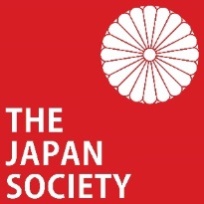 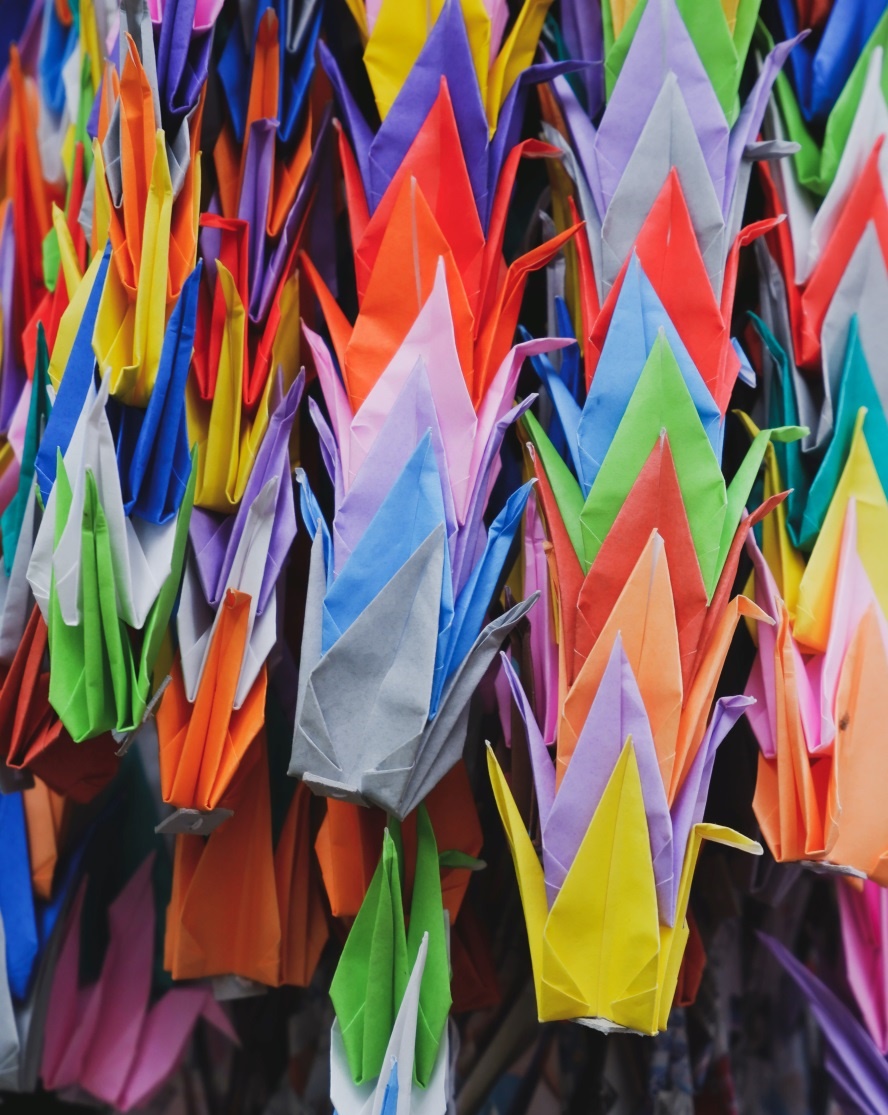 Elsewhere in Japan, 
you might see:

Decorative kusudama 
Shops specialising in paper and origami
Paper cranes which are a symbol of peace and good luck
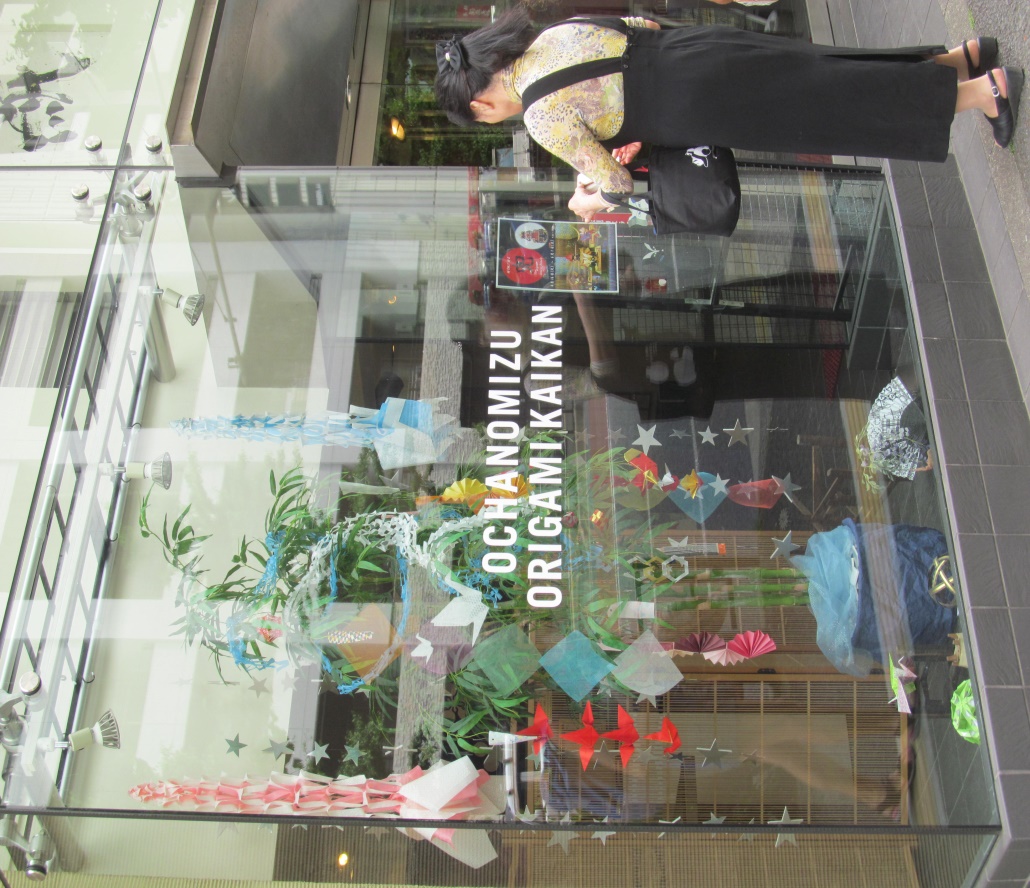 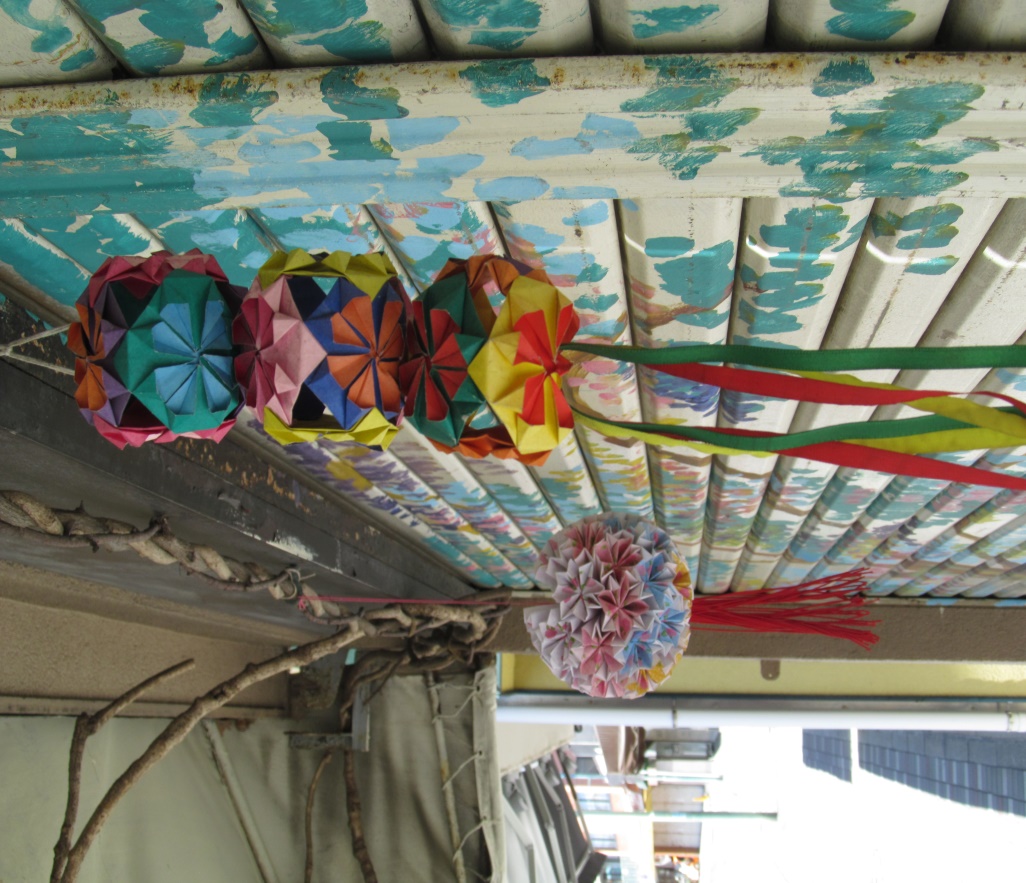 Tung Ken Lam in collaboration with The Japan Society
[Speaker Notes: Teacher’s note:
Kusudama literally means ‘medicine ball’. In ancient Japan they were used for incense and potpourri. They are made by assembling many models together.]
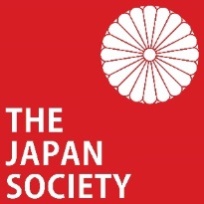 Origami & Mathematics
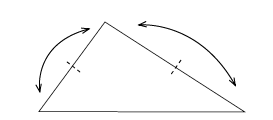 Mathematics arises naturally from origami

For example, folding one point onto another point makes a straight line crease

Folding a paper triangle can demonstrate that the angle sum is 180°and how to calculate the area of the original triangle
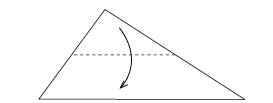 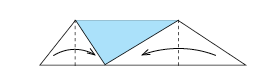 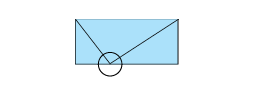 Tung Ken Lam in collaboration with The Japan Society
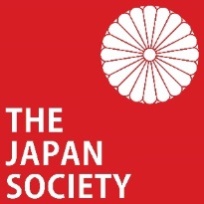 Origami and STEM
Scientists, engineers and mathematicians research origami

Origami has helped design useful items which can be folded up small when they are not being used 

Two examples are airbags in cars and collapsible kayaks, but there are many more!
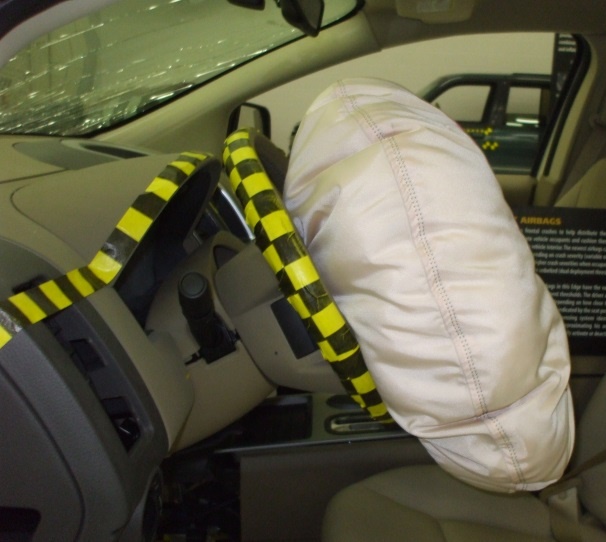 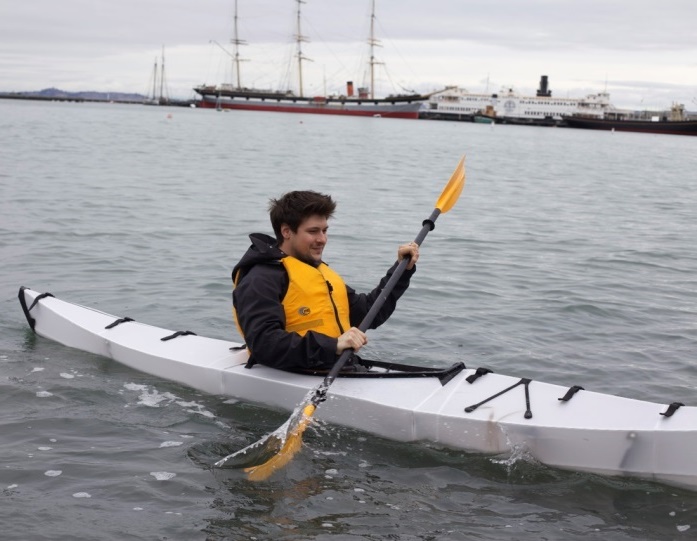 Airbag image by jimmyyyy is licensed under CC BY-NC 2.0; 
Oru Kayak image by Lindblom is licensed under CC BY 2.0;
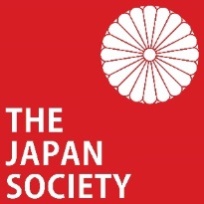 Task 1: Paper Cup
This simple origami model is fun and practical!
Made from small paper, it can be used for holding liquids
Made from larger paper, it can be worn as a hat
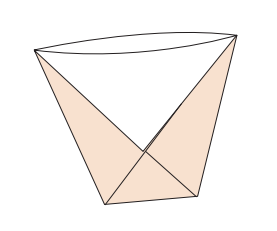 Tung Ken Lam in collaboration with The Japan Society
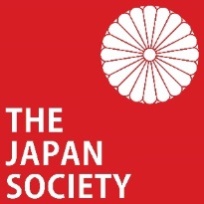 Tips for folding
Be accurate and make sharp creases
Use a clean and flat surface for support during folding
Fold the diagonal of a square by placing the bottom corner onto the top corner. Hold the corners together with one hand and sweep the paper flat with the other hand. Use a fingernail or thumbnail to make a firm crease.
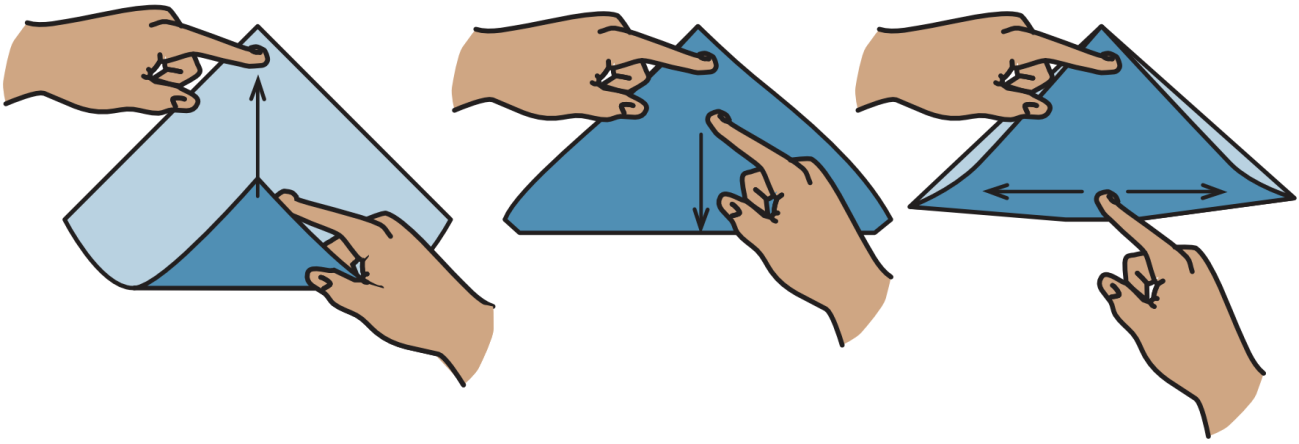 Diagrams by Tung Ken Lam of folding the diagonal of a square: 
extract from “Star Origami” by Tung Ken Lam, A K Peters/CRC Press, 2021
[Speaker Notes: Teacher’s Note
The fold shown is the first step to making paper cup. Demonstrate to students how to accurately and firmly fold the diagonal of a square.]
Task 1: Paper Cup
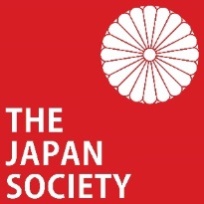 Fold the bottom corner to the top corner to fold the diagonal.

Move the right corner onto the left edge of the triangle. Adjust the position so that top edge of the flap is parallel to the hypotenuse of the original triangle.

Fold the left corner onto the right corner.

Fold the top upper flap downwards.

Turn over and repeat step 4. Then open the cup with your fingers.
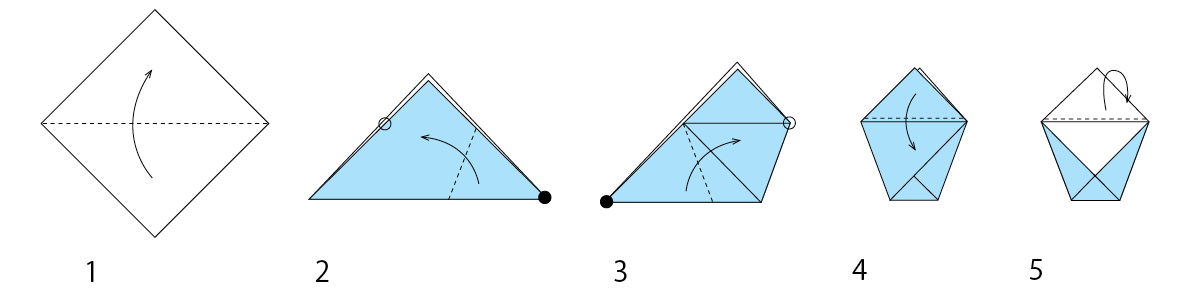 Tung Ken Lam in collaboration with The Japan Society
[Speaker Notes: Teacher’s Note
Make sure students can identify the hypotenuse. 
There are printable instructions with larger images of the diagrams. 
If the second step is difficult – see the location point on Extension Activity 1]
Task 1: Paper Cup
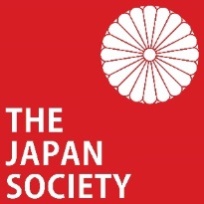 Now unfold the cup and observe the crease lines. 

Which line segments are equal? 
What angles can you identify?
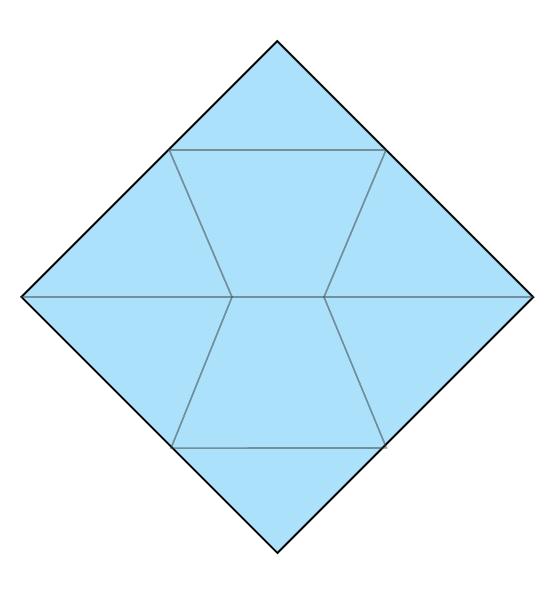 Tung Ken Lam in collaboration with The Japan Society
Task 2: Fractions
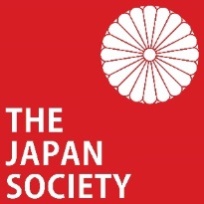 Now we’re going to use origami to look at fractions.

All you need is a rectangle of paper (not a square)!

Can you remember the tips for folding? This time, you will start by folding the bottom edge of your paper up to meet the top edge.
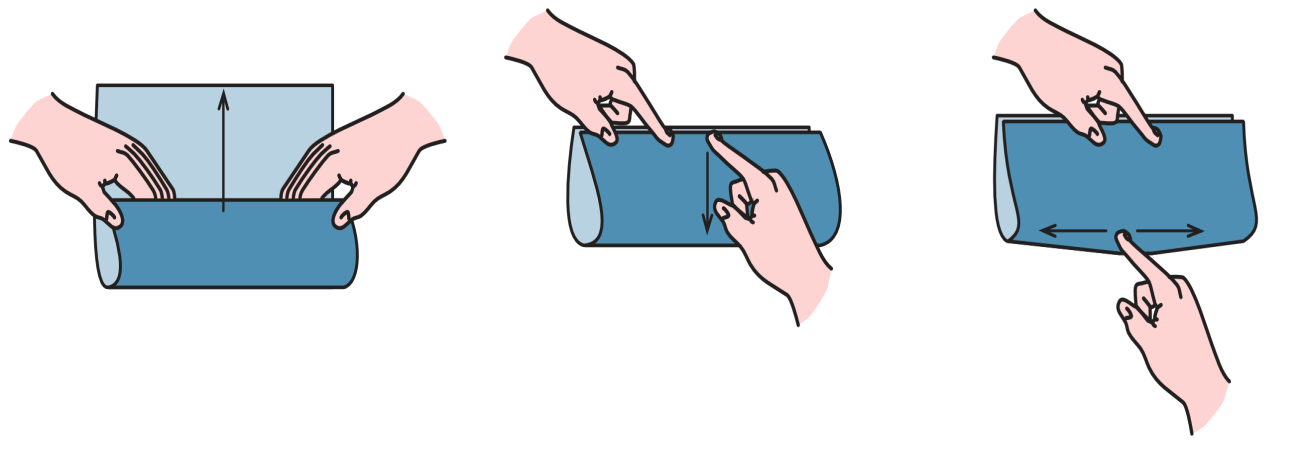 Diagrams by Tung Ken Lam of folding a square in half (book fold): 
extract from “Modular Origami” by Tung Ken Lam, Schiffer Books, 2023
[Speaker Notes: Teacher’s Note
Before students fold, remind them of the tips. The fold shown is the first step for the next task. Demonstrate to students how to accurately and firmly make the first fold.]
Task 2: Fractions
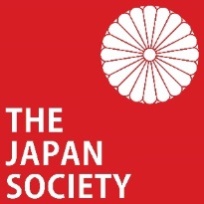 1. Fold the long edges together to fold the paper in half. Unfold. 

2. Fold each of the long edges to the middle. Unfold.

3. Fold the short edges together to fold the paper in half. Unfold.

4. Fold the short edges to the middle. Unfold.
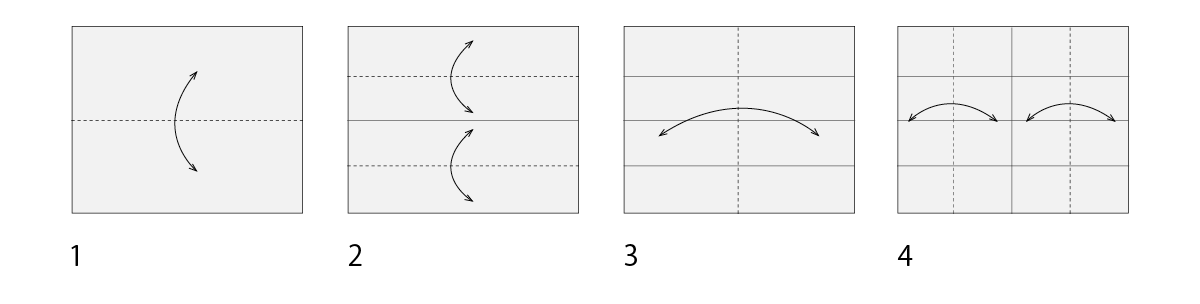 Tung Ken Lam in collaboration with The Japan Society
Task 2: Fractions
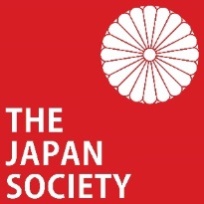 With this 4 by 4 grid, what fractions can you make if the whole rectangle is one unit?
What are the equivalent fractions?

What operations can you perform on these fractions, e.g. add, subtract, multiply and divide?
Tung Ken Lam in collaboration with The Japan Society
16
[Speaker Notes: Teacher’s Note
Refer to the lesson plan and ask students further questions such as: 
If the sheet is one unit, what fraction is one small rectangle? [one sixteenth]
Fold the paper to show one quarter. Show a different way to make one quarter. How many sixteenths are there in one quarter? [four] 
Etc.]
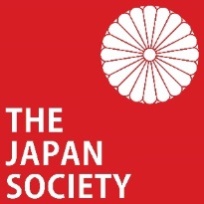 Task 2: Magazine Box
Now take your 4 by 4 grid and fold the short sides to the middle. Make the magazine box by following the steps below.
If you make two, you can fit them together as a box with a lid.
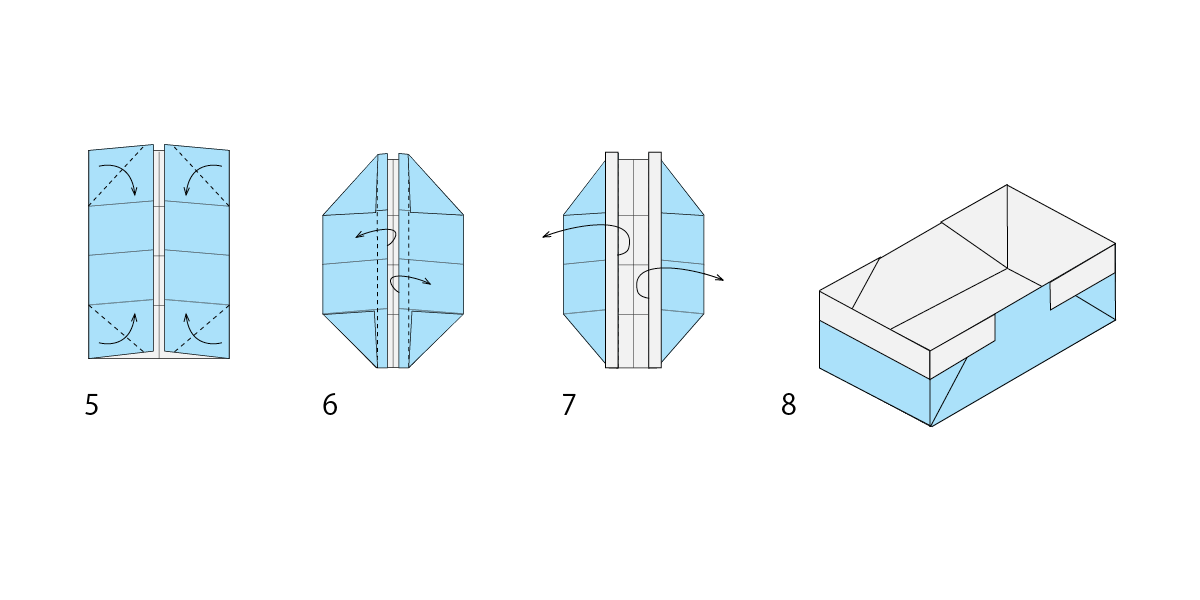 Tung Ken Lam in collaboration with The Japan Society
[Speaker Notes: Teacher’s Note
This pattern gets its name from the fact it can be made easily using rectangle of paper from a magazine. 
If needed, instructions are:

- Fold the corners onto the crease lines that are one quarter along the longer edges.
- Fold the inner flaps of paper outwards and over the corners.
- Open the box and reinforce the creases of the edges to strengthen it.

If you have time, ask students what happens if they use a rectangle that has different proportions?]
Task 3: Seed Packet
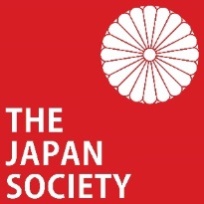 This origami is also practical 

It can be used for storing seeds or other small items, or you could write a letter to a friend and fold it up! 

You will need a rectangle of paper.
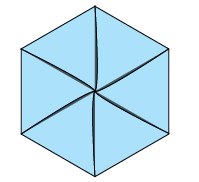 Tung Ken Lam in collaboration with The Japan Society
18
Task 3: Seed Packet
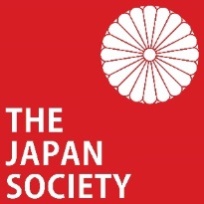 1.Fold the long edges together and unfold.  Fold the sides into the centre and unfold the left flap (the right flap stays folded).

2. Lift the bottom right corner and fold it onto the middle line of the original rectangle. As you do so, make sure the fold starts at the point which is one quarter along the bottom of the original rectangle.
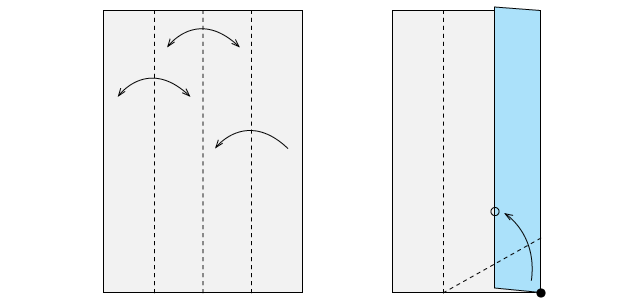 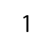 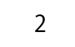 Tung Ken Lam in collaboration with The Japan Society
19
[Speaker Notes: Teacher’s Notes
The second step is tricky as the students have to do two things at once.]
Task 3: Seed Packet
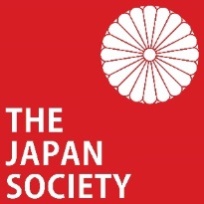 3. The red point indicated will be the centre of the hexagon. Fold the lowest right corner onto this point. 

4. Fold the left flap into the middle so the two points indicated on the diagram touch. 

5. Fold the top flap down so that one point on its left edge meets the centre of the hexagon and another point meets the lower right vertex.
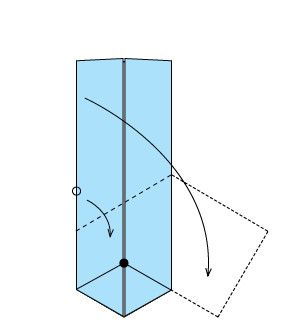 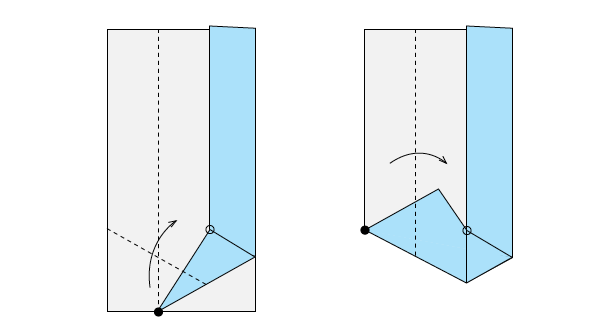 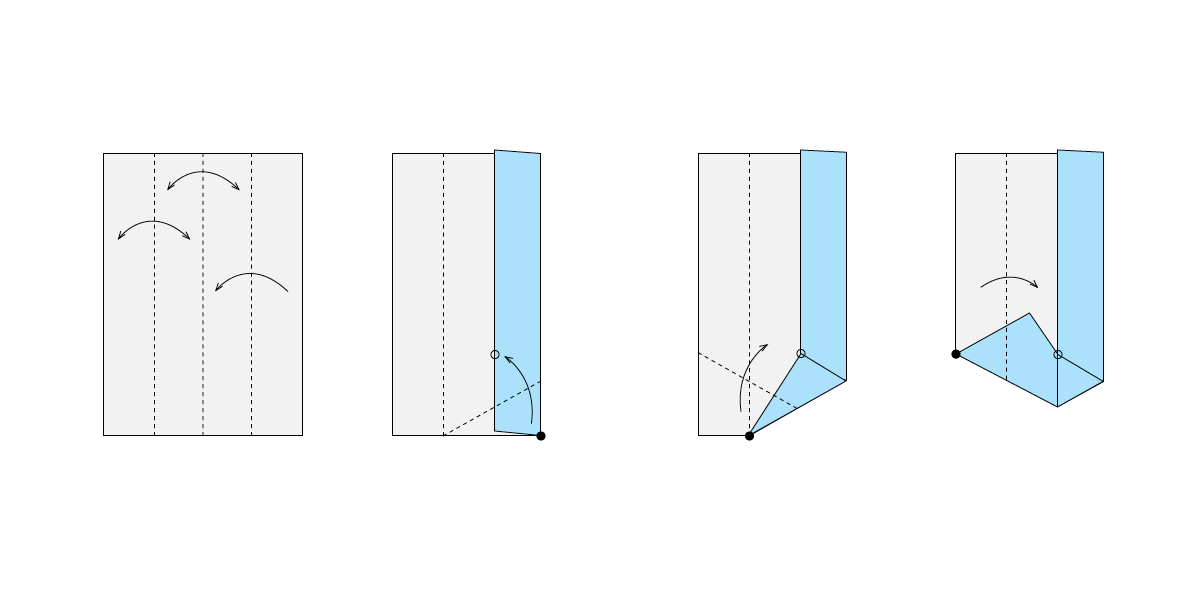 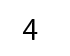 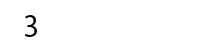 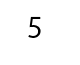 Tung Ken Lam in collaboration with The Japan Society
20
Task 3: Seed Packet
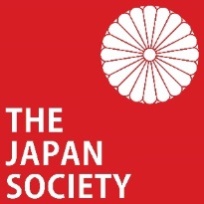 6. Fold the upper flap in half. (The crease line is the middle of the original rectangle).  

7. Fold the flap to the left. 

8. Tuck the flap into the pocket that is behind the flap.
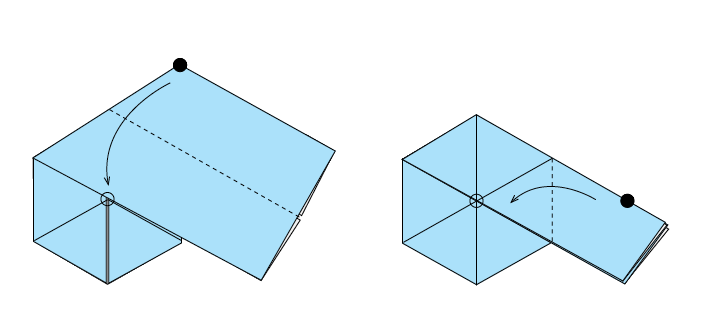 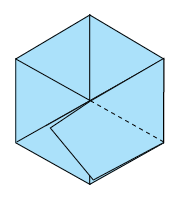 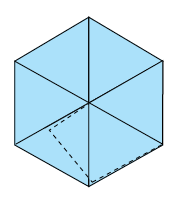 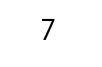 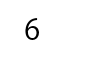 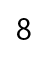 Tung Ken Lam in collaboration with The Japan Society
21
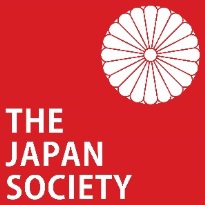 Extension Activity 1
The second fold of the paper cup has a precise location point: it is the intersection of the left edge of the triangle and the angle bisector of the right corner. Why?
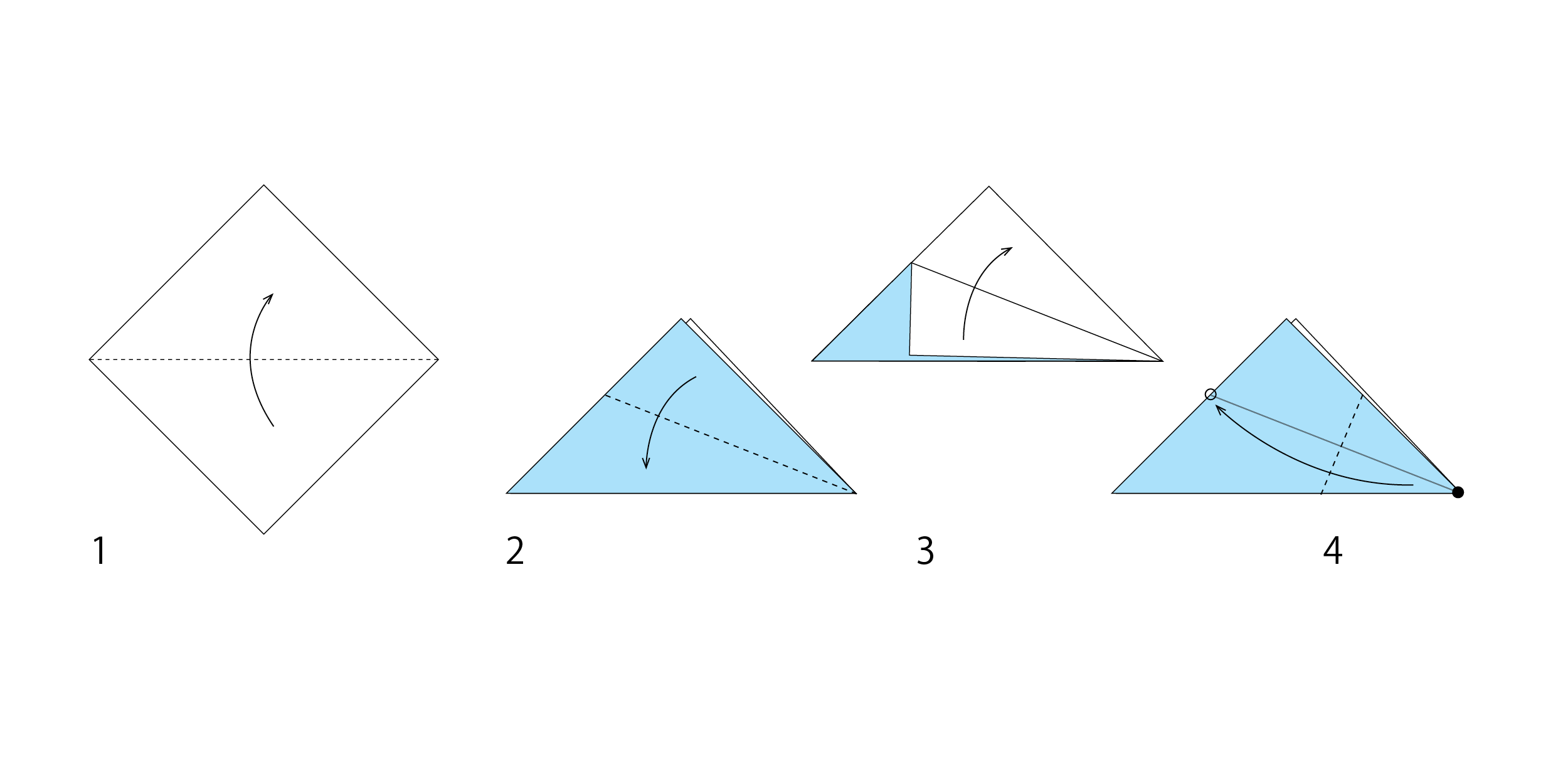 Tung Ken Lam in collaboration with The Japan Society
22
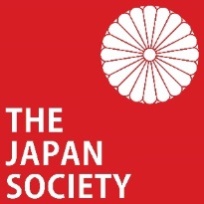 Extension Activity 2
For each model, make another one without looking at the instructions. Use the first model to help you remember the steps, or work out what is needed.
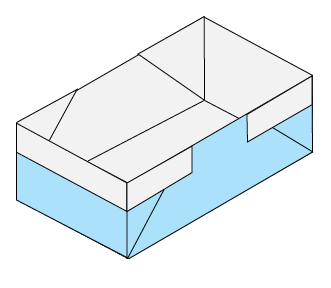 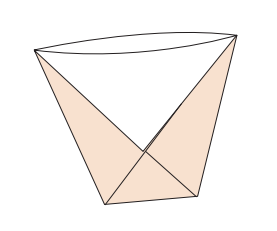 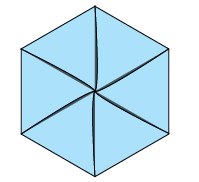 Tung Ken Lam in collaboration with The Japan Society
23
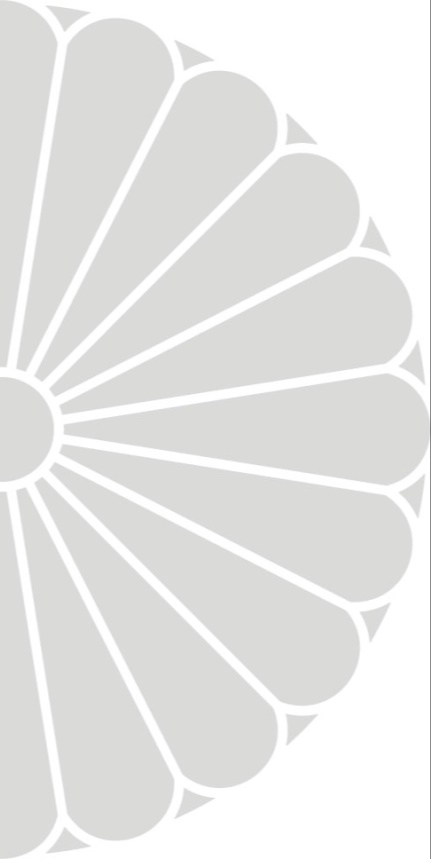 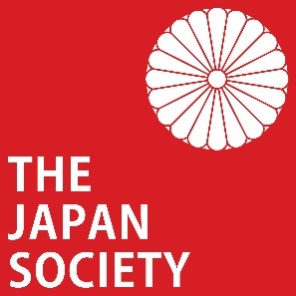 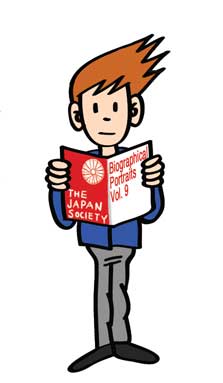 This resource was designed by Tung Ken Lam in collaboration with the Japan Society

The Japan Society13/14 Cornwall Terrace, London NW1 4QP
Tel: 020 7935 0475   
Email: education@japansociety.org.uk    

www.japansociety.org.uk
Follow us on:
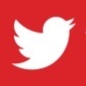 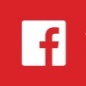 @japansocietylon
@JapanSocietyLondon
Tung Ken Lam in collaboration with The Japan Society